Infecções do trato genital inferior.
Como Conduzir. Como tratar a gestante.
Não tenho conflito de interesse nesta apresentação.
FLORA VAGINAL NORMAL
MICROBIOTA VAGINAL

Flora vaginal descrita pela primeira vez pelo ginecologista alemão Albert Döderlein em 1892;

Flora vaginal homogênea de bacilos gram-positivos em mulheres saudáveis, que foram nominados de “ bacilos de Döderlein.
FLORA VAGINAL NORMAL
Microbiota vaginal = Lactobacilos
Responsáveis pela saúde vaginal da mulher;

Produção metabólitos;
Produção antimicrobianos;
Interação Física; 
Resposta imune;
Função de Barreira.
FLORA VAGINAL NORMAL
Microbiota vaginal = Lactobacilos
Produção metabólitos:

Produtores de peróxido de hidrogênio, formam ácido lático a partir de glicogênios;
Responsáveis pela acidificação do meio vaginal;
Ph vaginal varia entre 3,8 e 4,5.
FLORA VAGINAL
Saraf VS, et al. ARCH Microbiol, 2021;09
FLORA VAGINAL NORMAL
Microbiota vaginal = Lactobacilos
Produção antimicrobianos

Inibe o crescimento de várias outras bactérias que potencialmente são nocivas à mucosa vaginal;
FLORA VAGINAL NORMAL
Lactobacilos
Interação física 

Exclusão competitiva  com  outros m icroorganismo; 
Aprisionamento do patógeno.
.
FLORA VAGINAL NORMAL
Lactobacilos
Resposta imune

Diminuição de interleucina  alfa e beta e IFN
Imunidade vaginal.
FLORA VAGINAL NORMAL
Lactobacilos
Função de barreira na mucosa vaginal
.
CONTEÚDO VAGINAL NORMAL RESULTANTE:
De secreções vulvares das glândulas sebáceas, de Bartholin e Skene; 
 Transudato da parede vaginal;
 Células descamadas vaginais e cervicais; 
 Líquidos endometriais e tubários;
 Micro-organismos e seus produtos metabólicos



Sua função é umedecer, lubrificar e manter a vagina limpa, dificultando o surgimento de infecções.

Fatores interferentes: estresses, tabagismo.
FLORA VAGINAL NORMAL
Flutuação do conteúdo vaginal


Em resposta aos fatores exógenos e endógenos;
ciclo menstrual em suas diferentes fases- ovulação,
 coito e pré menstrual; 
Ação hormonal –estrogênios/ progestagênios;
Frequência do intercurso sexual;
Antibiótico e anticoncepcionais;
Gravidez;
Hábitos higiênicos, duchas e vestuários;
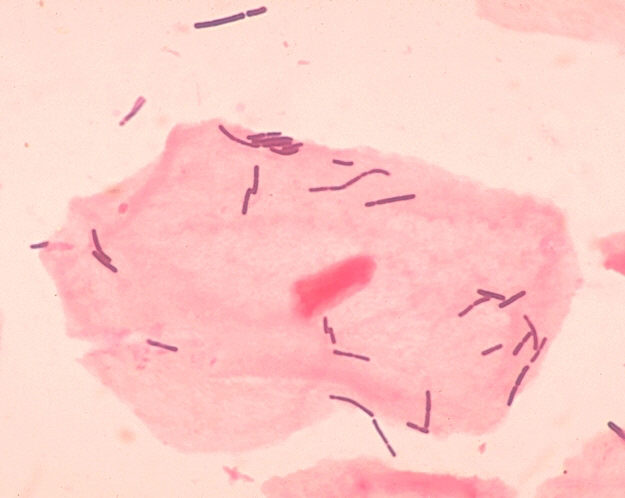 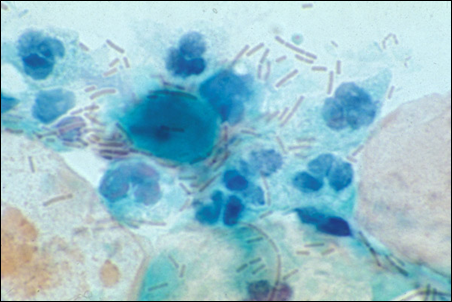 CONTEÚDO VAGINAL NORMAL
ASPECTO :

Inodoro

Coloração clara ou branca (podendo ser algumas vezes levemente amarelada

Consistência viscosa ou não homogêneo ou discretamente turvo com elementos grumosos

Ph menor que 4,5

Ausência quase que completa de leucócitos
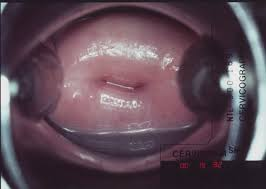 INFECÇÕES DO  TRATO GENITAL INFERIOR
VULVOVAGINITES
ENDOCERVICITES
CERVICITES
RESPONSÁVEIS PELO CORRIMENTO VAGINAL ANORMAL NA MULHER
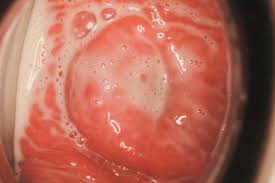 VULVO VAGINITES
cORRIMENTO VAGINAL  ANORMAL
São Alterações caracterizadas por um fluxo vaginal anormal, geralmente com volume aumentado,  podendo ter odor, prurido, irritação em vulva e vagina . Pode apresentar consistência  espessa ou fluida .
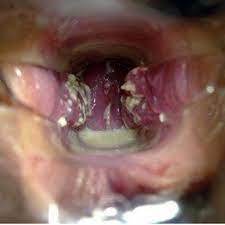 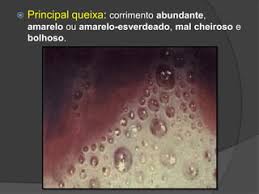 VULVOVAGINITES
CANDIDÍASE 
12,5 a 33%
Vaginose bacteriana
20 a 30%
Tricomoníase
3 a 5%
66% Gestantes
Vulvovaginites: Diagnóstico Correto
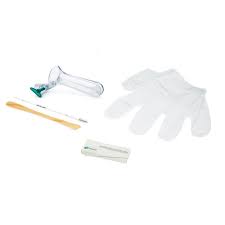 Anamnese +
Exame Físico
ginecológico
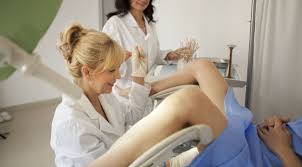 Teste 
das aminas
Whiff
Aferir
pH vaginal
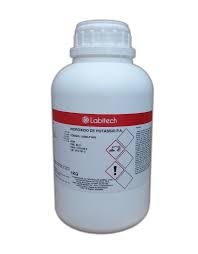 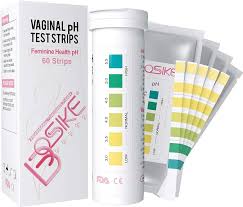 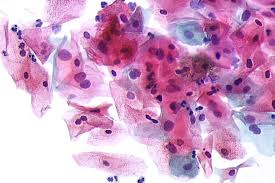 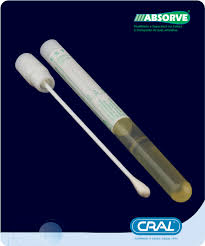 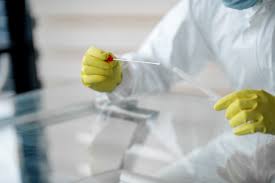 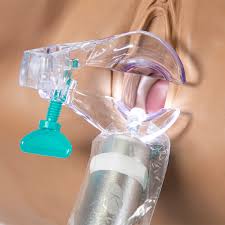 Microscopia
Conteúdo  vaginal
A fresco  
Gram
Outros exames
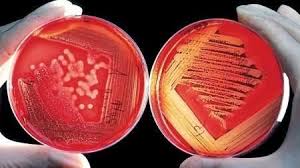 Biologia molecular/ point of care
Culturas em meios específicos
Colpocitologia  oncótica
Vulvovaginites
CANDIDÍASE VULVOVAGINAL
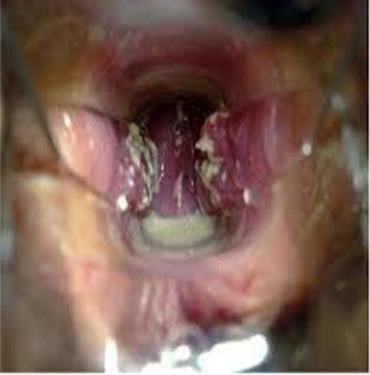 Candidíase vulvovaginal
14.407.872 mulheres na idade reprodutiva
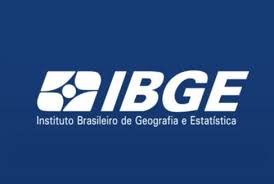 75% terão pelo menos um episódio de Candidíase – 10.805.904
10 a 12% terão episódios recorrentes – 1.440.787
CANDIDÍASE VULVO VAGINAL
CONSIDERAÇÕES:
Candida albicans ( 80 %); 

 Não albicans responde por 20%;
As mais frequentes: C. tropicalis, glabrata. krusei

A maioria das espécies do gênero Candida são saprófitas ; 

Por fazer parte da microbiota humana normal, a doença apresenta um evidente caráter oportunista;
CANDIDÍASE VULVO VAGINAL
Fatores predisponentes

Anticoncepcionais hormonais de maior dose de estrogênio;

Imunodeficiência;

Diabetes mellitus;

Terapias imunossupressoras;

Gravidez;

Hábitos de higiene /vestuários que aumente umidade e calor;
CLASSIFICAÇÃO
CADIDÍASE VULVOVAGINAL
NÃO COMPLICADA
COMPLICADA
C.  glabrata, C. Krussei, C. tropicalis entre outras.
CÂNDIDA ALBICANS
CLASSIFICAÇÃO DA CANDIDÍASE VULVO VAGINAL
Não complicada
Esporádica ou infrequente;
Leve a moderada;
Mais frequente por Cândida albicans
Mais prevalente em mulheres imunocompetente.
Diretrizes de tratamento de ISTs – CDC 2021
CANDIDÍASE VULVO VAGINAL
Complicada
Patogênese  desconhecida; responsável pela recorrência
 A maioria das mulheres com VVC  recorrente não tem condições predisponentes ou subjacentes aparentes. 
 C. glabrata e outras espécies não- albicans  são observadas em 10% -20%
 É mais severa
 Usualmente requer terapia de supressão;
Maior falha na terapia de curto prazo e com os azóis.
Diretrizes de tratamento de ISTs – CDC 2021
CANDIDÍASE VULVO VAGINAL -
Sinais e sintomas

prurido intenso, 
ardência,
escoriação,
 edema, 
eritema vulvar ou vaginal, 
corrimento vaginal, branco, espesso, em placas, floculado, aderido à mucosa vaginal, com aparência de queijo cotage .
Ph vaginal < 4,5;
Não albicans prevalece o ardor intenso e corrimento mais fluido.
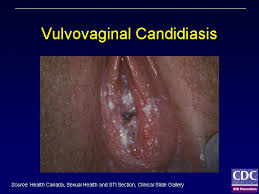 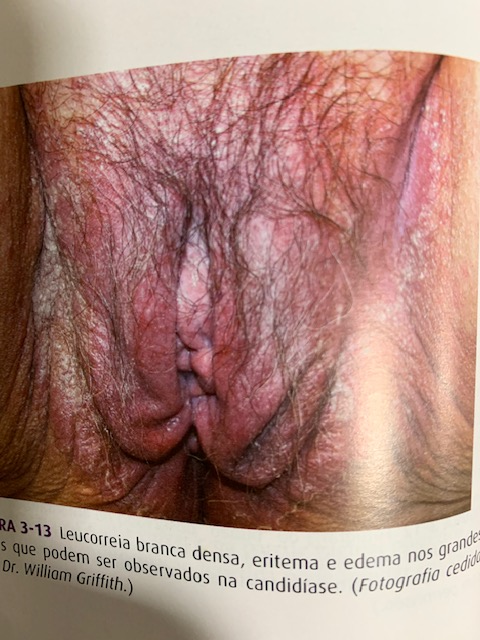 Candidíase – diagnóstico laboratorial
Exame à fresco;
Gram;
Cultura para fungo com 
Antifungigrama .
Nas  candidíases Recorrentes.
Antifúngicos – uso tópico:
Candidíase não complicada
POLIÊNICOS
IMIDAZÓLICOS
Nistatina 100.000 UI/g 14 dias
 Anfotericina B
Fenticonazol 
Clotrimazol 
Tioconzol 
Miconazol  7 a 14 dias
Butaconazol   dose única
Terconazol  5 dias
Creme por 7 dias e óvulo  dose única .
Tratamento da Candidíase não complicada
Fluconazol 150 mg  em 3 doses ( 1º, 4º 7 ) dia.
Itraconazol  100 mg – 200 mg de  2 vezes /dia por 2 dias
Via Oral :
ou
Gestação : apenas tratamento tópico vaginal. Contra-indicado tratamento oral.
Protocolo Clínico e Diretrizes Terapêuticas para Atenção Integral às Pessoas com Infecções Sexualmente Transm issíveis-2021 - Diretrizes para tratamento de ISTs CDC 2021
Candidíase vulvovaginal recorrente
Causas desconhecidas, prováveis deficiências do sistema imune local
Sexo oral e vaginal  podem transmitir  Cândida, mas tem papel controverso na CVV recorrente;

.
Candidíase vulvovaginal recorrente
Eliminação incompleta de fungos na vagina após o tratamento;
Recorrência devido a tolerância a pequenas quantidades de fungos;
Polimorfismos genéticos
Candidíase vulvovaginal recorrente
SINTOMAS
SINTOMAS SEMELHANTES
Corrimentos 
Prurido
Ardor
Vulvovaginites alérgicas e irritativas
Vaginose citolítica
Dermatoses vulvares
TRATAMENTO PARA CANDIDÍASE  VULVOVAGINAL
RECORRÊNCIA
RECOMENDAÇÃO
Via Oral
Fluconazol  doses de 150 mg/ cada  3 dias / , seguido por 150 mg /semana, por 6 meses; melhor qualidade de vida

63% têm recorrências após o término.
Protocolo Clínico e Diretrizes Terapêuticas para Atenção Integral às Pessoas com Infecções Sexualmente Transmissíveis-2021  Diretrizes para tratamento de ISTs CDC2021.
TRATAMENTO PARA CANDIDÍASE  VULVOVAGINAL
RECORRÊNCIA
RECOMENDAÇÃO
Via intravaginal
Miconazol 2%  / 5 g/dia, 2 vezes na semana por 6 meses  ou,%, 5 g/dia , 2 vezes por semana, 6 eses
Butoconazol 2%,/ 5g dose única semanal , por 6 meses  ou

Nistatina  creme vaginal  25.000 UI por 14 dias/mês  6 meses OU

Clotrimazol 5 g semanais / 6 meses.
Candida não albicans: Ácido bórico 600 mg/ dia por 21 dias. 
Manutenção: ácido Bórico 600 mg intravaginal 2 x semana /6 m. 
. Contraindicado na gravidez
Protocolo Clínico e Diretrizes Terapêuticas para Atenção Integral às Pessoas com Infecções Sexualmente Transmissíveis-2021  Diretrizes para tratamento de ISTs CDC2021.
TRATAMENTO PARA CANDIDÍASE  VULVOVAGINAL
OBSERVAÇÕES COMPLEMENTARES
O tratamento dos parceiros sexuais não apresenta benefício no resultado terapêutico das recidivas. Tratar apenas os casos sintomáticos.

Nos casos de recidivas, pesquisar, diabetes, ISTs  e imunossupressão.
CANDIDÍASE VULVO VAGINAL
Medidas comportamentais
Uso de roupas íntimas de algodão (para melhorar a ventilação e diminuir umidade  na região genital); 

 Evitar calças apertadas; 

Retirar roupa íntima para dormir.

Dar preferência a sabonete líquido e que não produzam muita espuma.
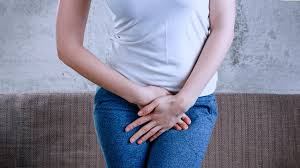 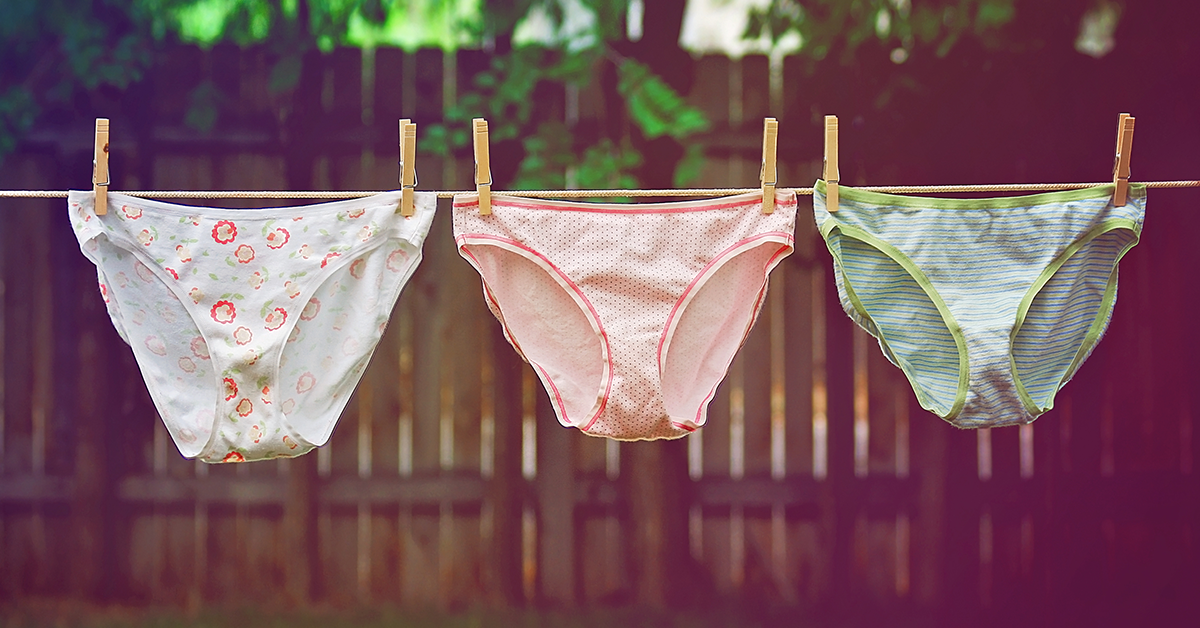 Protocolos da Atenção Básica : Saúde das Mulheres MS 2019
VAGINOSE BACTERIANA
Síndrome que envolve múltiplas espécies bacterianas, variáveis de mulher para mulher;
 Condições que modificam, eliminam, bloqueiam, alteram ou depletam lactobacillus spp  Disbiose.
FLORA VAGINAL
Saraf VS, et al. ARCH Microbiol, 2021;09
VAGINOSE BACTERIANA
Bactérias mais frequentemente detectadas> Gardnerella spp, M. hominis, Atopobium Peptoestreptococos spp Mobiluncus spp, Bacteroides, Clostridiale e outras.
Produtoras de biofilme polimicrobiano nas células epiteliais vaginais, facilitando as suas recidivas.
VAGINOSE BACTERIANA
IMPLICAÇÕES CLÍNICAS
Risco aumentado de aquisição de IST, como HIV, N. gonorrhoeae , C. trachomatis , T. vaginalis , M. genitalium , HPV e HSV-2; 

Favorece a carcinogênese genital:
Produção de citocinas anti-inflamatórias;
Interleucinas
Diminuem a imunidade vaginal, favorecendo a penetração do HPV no núcleo da célula.
Ginecologia  willians - 2014
VAGINOSE BACTERIANA
COMPLICAÇÕES
Ginecológicas:

Endocervicites, Endometrites;
Adjuvantes em carcinogênese com o HPV;

Gestação; 

Abortamento, TPP, RUPREMA, infecção puerperal;
Ginecologia  Willians - 2014
VAGINOSE BACTERIANA - cLÍNICA
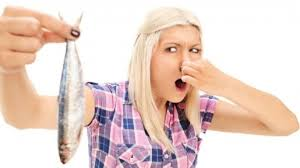 Conteúdo branco acinzentado, homogêneo,fluido,finamente aderido às paredes vaginais; 

Com poucas e pequenas bolhas; 

Odor fétido (piora com sêmen e sangue);
Sem prurido.
Sem sinais inflamatórios.
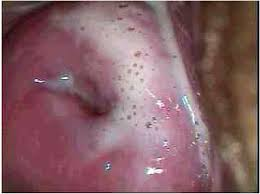 VAGINOSE BACTERIANA
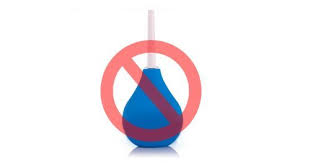 FATORES DE RISCO


Novos ou múltiplos parceiros sexuais 

Atividade sexual com outras mulheres

Antibiótico (desequilibra flora por agressão aos lactobacillus);
Duchas vaginais.
Vaginose bacteriana- diagnóstico
Critérios de Amsel:

Corrimento acinzentado;esbranquiçados
pH > 4,5
KOH +,
Clue cells
Bacterioscopia – critérios de Nugent;
Testes moleculares.
Presença de pelo menos 3 dos critérios = Vaginose bacteriana.
VAGINOSE BACTERIANA
TRATAMENTO
Objetivo: 

 Inibir anaeróbios e não os lactobacilos;

Tratar toda mulher não grávida sintomática e todas as grávidas;

Metronidazol vaginal é tão efetivo quanto o oral, tendo a vantagem de ausência de efeitos colaterais ; (praticidade x efetividade.
VAGINOSE BACTERIANA
Recomendação de tratamento:
Primeira linha:
Metronidazol 500 mg VO 2x/dia durante 7 dias ou 
Metronidazol 0,75 % intravaginal, 5 g intravaginal, 1 x /dia/7d
Clindamicina creme 2% , 5 g uma vez ao dia por 7 dias.
Segunda linha
Tinidazol  1 g uma vez ao dia por 5 dias
Tinidazol 2 g uma vez ao dia por 2 dias
Secnidazol  2 g via oral em dose única
Taxa de cura  variam entre 80 a 90%, mas em 3 meses, 30% das mulheres apresentam  recorrência de flora alterada.
ISSVD
VAGINOSE BACTERIANA RECORRENTE
Tratamento
Metronidazol 0,75 % gel – 2 vezes por semana por 4 a 6 meses ou
Em regime de 3 fases:
Metronidazol oral 1 vez ao dia por 7 dias
Ácido Bórico 1 vez ao dia por 30 dias
Metronidazol gel 5 g vaginal 2 vezes na semana por 4 a 6 meses.
Metronidazol 2g + fluconazol 150 mg 1 vez no mês por 4 a 6 meses
VAGINOSE BACTERIANA
O tratamento de parceiros sexuais não apresentam benefícios no resultado terapêutico das recidivas
Devem ser tratados todos os casos de vaginose bacteriana assintomática na gestação e previamente à procedimentos ginecológicos
30%  das pacientes tratadas para vaginose bacteriana apresenta recidiva em 3 meses e 50 % em 12 meses
Gardnerela Vaginalis compreendeu 90% das bactérias no biofilme
TRICOMONÍASE VAGINAL
Trichomonas vaginalis 

 Parasita anaeróbio, flagelado, sobrevive em meios mais alcalinos;
 IST e com  alta taxa de transmissibilidade ;      
 60% dos casos está associado ao gonococo, clamidia , HPV e flora anaeróbia conferindo maior morbidade;
 Risco de infecção pós-operatória, rotura de membranas, parto pré-termo;
TRICOMONÍASE VAGINAL
QUADRO CLÍNICO
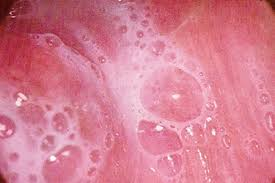 Corrimento vaginal branco/amarelado e bolhoso, fétido, purulento, abundante e às vezes com prurido ;

Processo inflamatório intenso de vagina e colo uterino;

Colpocervicite difusa e multifocal (aspecto de framboesa);

Em 50% das pacientes há dispaurenia, dor pélvica e sintomas urinários
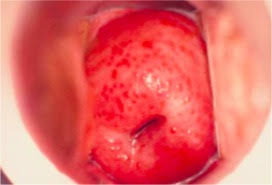 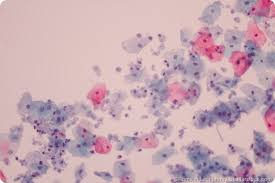 TRICOMONÍASE VAGINAL
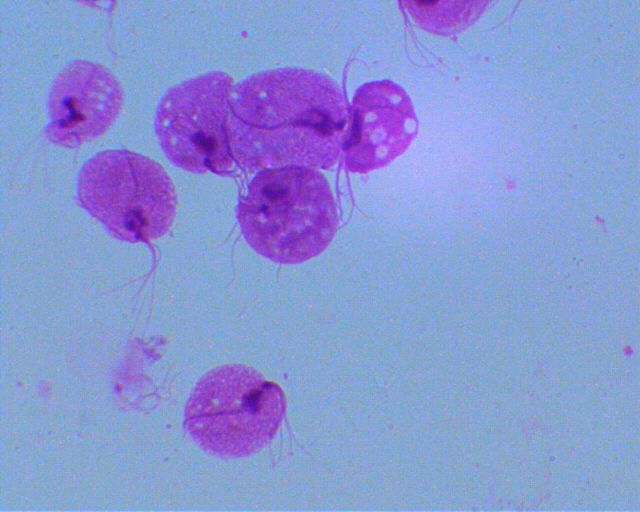 DIAGNÓSTICO:

 pH maior que 5;
 Exame a fresco: Trichomonas móveis e numerosos leucócitos ;
 Teste do KOH pode ser positivo;
 Cultura é o método mais específico mas de pouco valor prático (exceto em homens);
Quando houver descrição de Trichomonas vaginalis no esfregaço de Papanicolaou, deve-se proceder o exame microscópico para confirmação e tratamento
TRICOMONÍASE VAGINAL
Nitroimidazóis:
Única classe de medicamentos com eficácia clinicamente demonstrada contra infecções por T. vaginal
TRATAMENTO
TRICOMONÍASE VAGINAL
TRATAMENTO
Metronidazol 500 mg V.O de 12 /12 horas por 7 dias
Taxas de cura de aproximadamente 84% –98%
Preferência pela via oral, já que o gel de metronidazol não atinge níveis terapêuticos na uretra e nas glândulas perivaginais.
TRICOMONÍASE VAGINAL
Tinidazol  2 g V.O em dose única

Atinge níveis mais elevados no soro e no trato geniturinário, tem meia-vida mais longa do que o metronidazol  e tem menos efeitos colaterais  - gastrointestinais
Taxas de cura de aproximadamente 92% –100% .
O tratamento simultâneo de todos os parceiros sexuais é recomendado e vital para prevenir reinfecções



* Categoria B (Não há estudos adequados em mulheres. Em experiência em animais não foram encontrados riscos, mas foram encontrados efeitos colaterais que não foram confirmados nas mulheres, especialmente durante o último trimestre de gravidez.)
TRICOMONÍASE VAGINAL
Tricomoníase vaginal recorrente:

Falha no tratamento; 
 T. vaginalis resistente a antimicrobianos ou problemas relacionados ao hospedeiro;
Falta de adesão ao tratamento ou tratamento inadequado do parceiro
Reinfecção de um parceiro sexual
Herpes genital.
HERPES GENITAL
Doença crônica, sexualmente transmissível e de alta prevalência;
Transmissão sexual maior do homem para mulher;
 A transmissão  do vírus  se faz prontamente  pelo contato com as 
vesículas abertas;
Pode ocorrer  por eliminação de vírus  em indivíduo assintomático; 
Período de incubação de 2 a 10 dias com uma média de 4 dias
Herpes
Herpes vírus simples: DNA vírus da família Herpesviridae;
Outros vírus : varicela, CMV, Epstein –Barr;
HSV1 e HSV2 responsáveis por lesões genitais e orais;
Vírus neurotrópico, doença vitalícia, com períodos de lesões ,  entremeada por períodos de latência.
QUADRO CLINICO
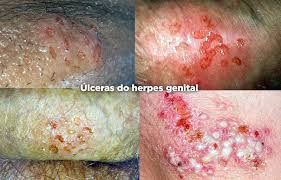 Vesículas agrupadas de 2 a 4 mm
Progressão para pústulas, erosões e úlceras dolorosa;
Apresentam sintomas gerais
Lesões HSV!=HSV2
Primo-infecção : duração de 19 dias
Recorrências : mais brandas e com duração 7 a 10 dias
HSV1: 14%
HSV2 : 60%
A infecção pode ser assintomática
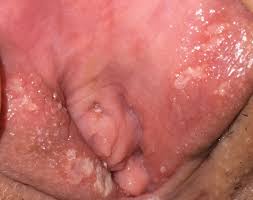 Diagnóstico do herpes genital
Anamnese
Exame físico
Episódio anterior de herpes genital ou oral;
Parceria sexual com herpes;
Documentação de anticorpos positivos;
Presença de lesão genital;
Sintomas prodômicos
Presença de vesículas/úlceras
Base eritematosa
Presença de linfonodos inguinais
Abordagem etiológica
PCR
CULTURA
Especificidade de 100%
Sensibilidade de 50 a 75%
Depende do tipo da lesão:
Vesícula/ pústula > úlcera > crosta
Especificidade de 95 a  100%;
Sensibilidade de 90 a 100%
Depende menos do tipo e tempo de lesão
Ainda pouco acessível pelo preço
Sorologia
Pouco útil;
IGM : não é específico. Pode aparecer nas recorrências
IgG pode ser antigo
Doença de Behçet
DIAGNÓSTICO DIFERENCIAL
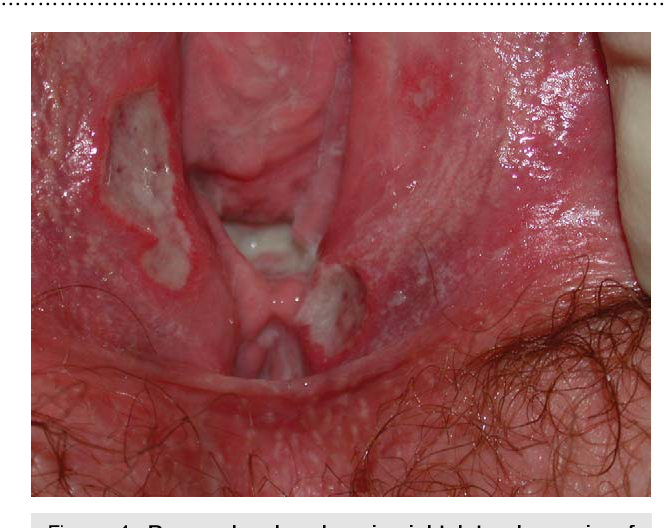 ÚLCERAS INFECCIOSAS
Sífílis
Cancroide
Linfogranuloma
Infecção fúngica
Infecção bacteriana
Úlceras não infecciosas
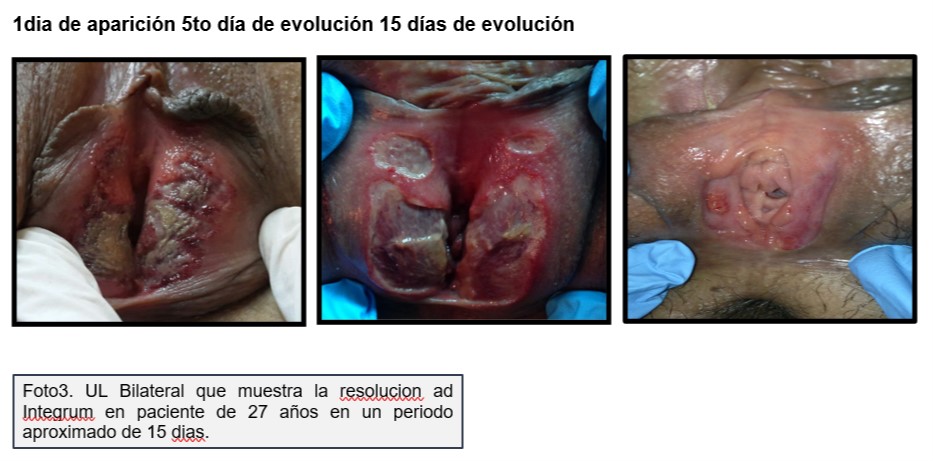 Aftas
Doença de Behcet
Erupção por medicamento
Trauma sexual
Úlcera de Lipschutz
Úlceras de Lipschutz
TRATAMENTO DO 1º EPISÓDIO CLÍNICO  DO HERPES .
Antivirais 
Aciclovir – 400 mg 3x/dia 
Famciclovir – 250 mg 3x/dia
Valaciclovir – 1000 mg 2 x/dia
Analgésicos orais
Tratamento local 
Compressas com SF ou degermante
Banhos de assentos
Pomadas com antibióticos, se infecção secundária
Orientar sobre formas de transmissão , estigmas, TV e prevenção
10 dias +5 dias se novas lesões.
Tratamento Episódico Do Herpes Recorrente
A infecção genital por HSV geralmente leva a recorrências clínicas frequentes, com risco menor naquelas pacientes infectadas com HSV-1 versus HSV-2 ;

As recorrências podem ocorrer, uma vez que o tratamento não erradica o vírus latente, que pode posteriormente reativar;

Taxa média de recorrência após o primeira infecção por HSV-2 é de cerca de quatro por ano. 40 % das pacientes têm  pelo menos 6 recorrências e 20 % mais de 10  no primeiro ano. As recorrências de HSV-1 ocorrem aproximadamente uma vez por ano.
Tratamento Episódico Do Herpes Recorrente
TERAPIA ANTIVIRAL
Terapia supressiva para Herpes Genital
A terapia supressiva é indicada para pessoas que têm mais de 6 crises de herpes por ano;

Tem como função reduzir a frequência das recidivas e melhorar ou amenizar a gravidade das lesões. Esta diminui a recorrência do herpes genital em 70-80%. 

A terapia supressiva também reduz a transmissão de pessoas com múltiplos parceiros, incluindo pessoas soropositivas para HSV-2 sem herpes genital.
Tratamento Supressivo Do Herpes  simples
TERAPIA ANTIVIRAL
A segurança e a eficácia foram documentadas entre pacientes que usam dose diária de Aciclovir por até 6 anos e Valaciclovir e Fanciclovir por 1 ano.
Referência Bibliográfica
Febrasgo
UptoDate 
CDC
Ginecologia  de Williams 2ª Edição 2014
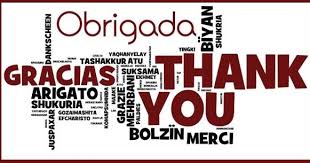 ALTERAÇÕES FISIOLÓGICAS DA FLORA VAGINAL.  GRAVIDEZ
ESTRÓGENO E PROGESTERONA AUMENTADOS

EPITÉLIO VAGINAL ESPESSADO DEVIDO AO ACÚMULO E PRODUÇÃO    CONSTANTE DE GLICOGÊNIO

MAIOR DESCAMAÇÃO DAS CÉLULAS

AUMENTO DA VASCULARIZAÇÃO VAGINAL

AUMENTO DO CONTEÚDO VAGINAL, 

SOMMA- PILLAY AT AL 2016
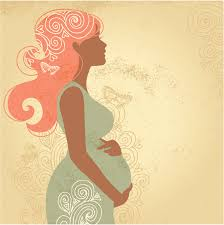 AUMENTO NO CONTEÚDO VAGINAL NA GRAVIDEZ
O fluxo vaginal aumenta em volume e muda de consistência, tornando-se mais espesso e menos transparente, já que se torna quimicamente mais ácido, devido aumento dos lactobacillus e do glicogênio. 

Não se deve tratar
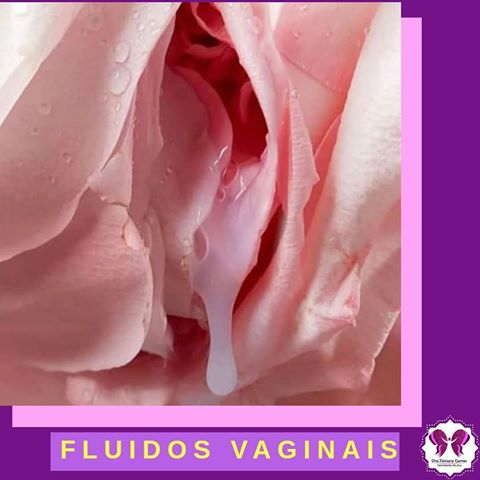 VAGINOSE BACTERIANA
RECOMENDAÇÃO
Alternativo

Creme de Clindamicina 2% (5 g) por via intravaginal por 7 dia ou
Secnidazol V.O 2 g dose única** ou
Tinidazol V.O 2 g /dia por 2 dias ** ou
Tinidazol V.O 1 g /dia por 5 dias**


**não indicado na gestação